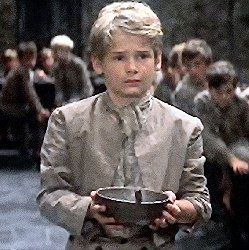 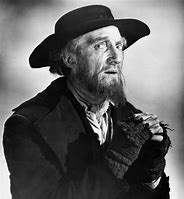 Lesson 15 Oliver
Title: Transactional writing – writing a letter to advise. 
Lesson focus:  link ideas and planning choices explicitly to a clear sense of task, audience and purpose
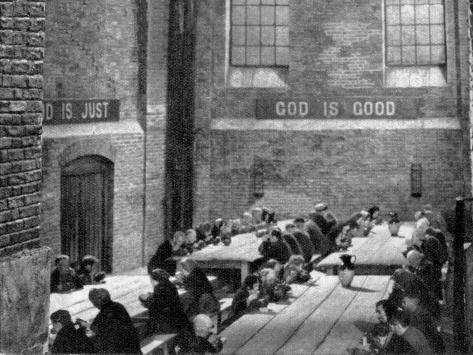 [Speaker Notes: Learners respond independently]
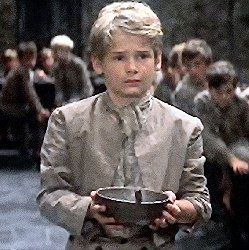 DNA 
Answer the following questions;
What was the last piece of advice you gave? How effective was it?
What language devices or word classes would be most effective when giving advice or guidance?
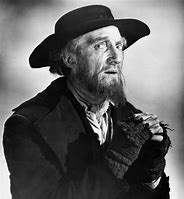 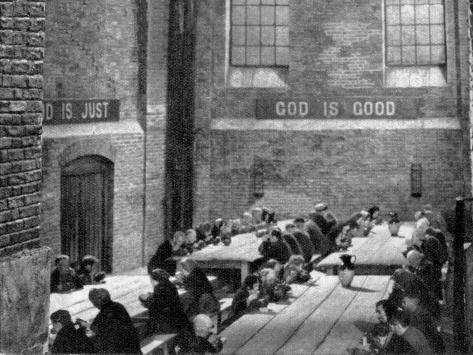 Word Consciousness
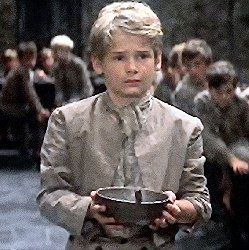 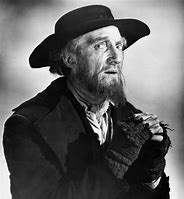 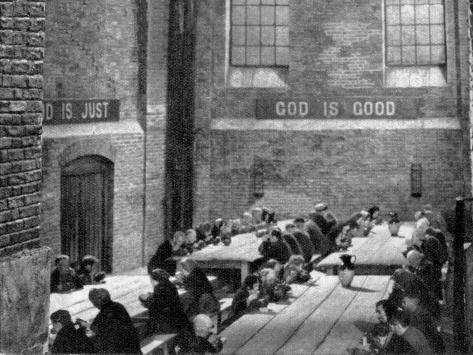 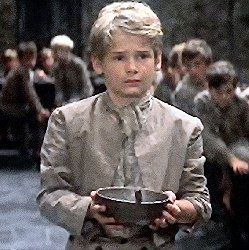 Learning Journey
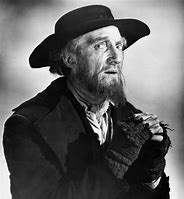 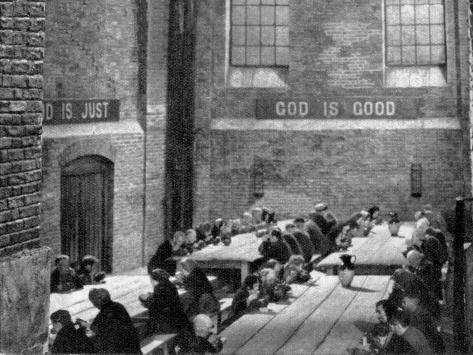 [Speaker Notes: Learners respond independently]
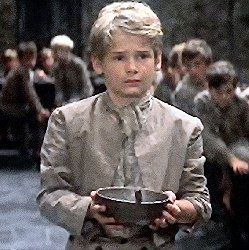 Contiguous read

Now read Chapter 14 & 15
These are pages 86-94 on the copy of the text your teacher has uploaded for you
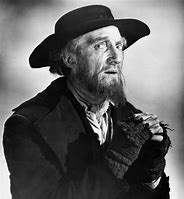 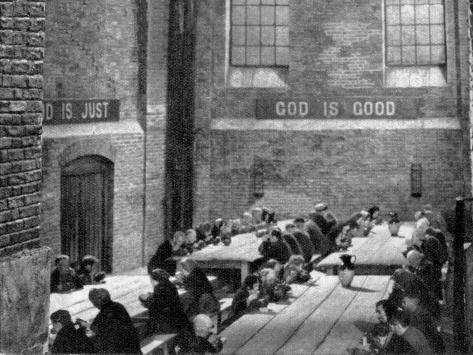 [Speaker Notes: Learners respond independently]
Cornell Notes
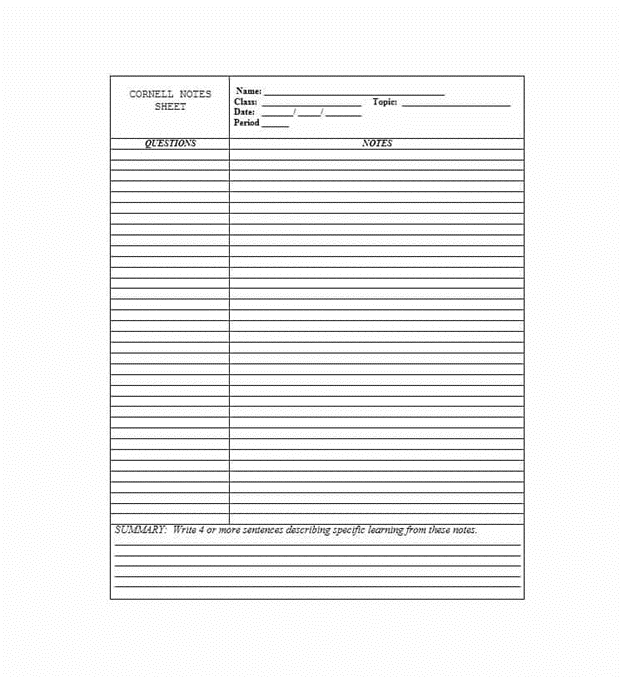 Complete the notes summary for Chapter 14 & 15
Chapter 14 summary - When Oliver next enters the housekeeper’s room, he notices that the portrait of the lady whom he resembles is gone. Mrs. Bedwin says that Brownlow removed it because it seemed to worry Oliver. One day, Brownlow sends for Oliver to meet him in his study. Assuming that Brownlow means to send him away, Oliver begs to remain as a servant. Brownlow assures Oliver that he wishes to be Oliver’s friend. He asks Oliver to tell him his history. Before Oliver can begin, Brownlow’s friend, Mr. Grimwig, arrives to visit.
Grimwig, a crotchety old man, hints that Oliver might be a boy of bad habits. Brownlow bears his friend’s eccentricity with good humor. Mrs. Bedwin brings in a parcel of books delivered by the bookstall keeper’s boy. Brownlow wishes to send his payment and some returns back with the boy, but he has already gone. Grimwig suggests that Brownlow send Oliver but hints that Oliver might steal the payment and the books. Wishing to prove Grimwig wrong, Brownlow sends Oliver on the errand. It grows dark and Oliver does not return.
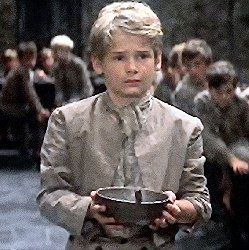 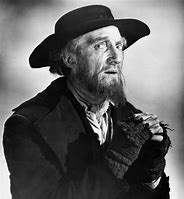 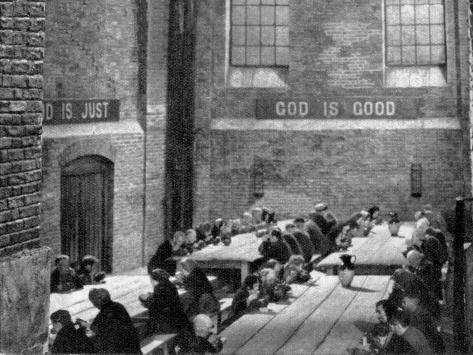 What do you think about the section of the text that is underlined? Can you link this to previous lessons?
[Speaker Notes: Learners respond independently]
Chapter 15 summary 

Oliver takes a wrong turn on the way to the bookstall. Suddenly, Nancy appears. She tells everyone on the street that Oliver is her runaway brother who joined a band of thieves, and that she is taking him back home to their parents. Everyone ignores Oliver’s protests. Bill Sikes runs out of a beer shop, and he and Nancy drag Oliver through the dark backstreets.
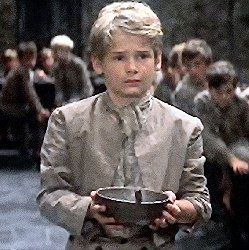 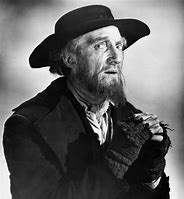 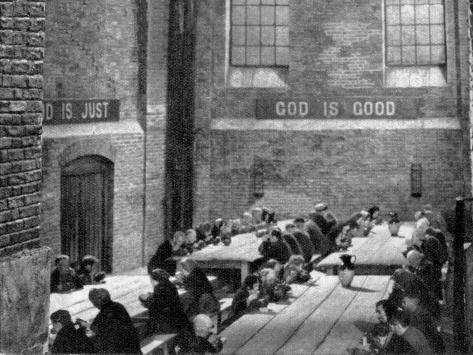 What do you think about the section of the text that is underlined? What has happened? How must Oliver be feeling?
[Speaker Notes: Learners respond independently]
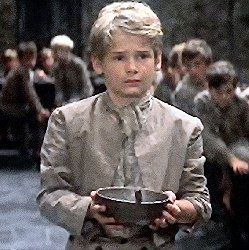 Oliver has been captured by Bill and Nancy Sikes!!! He needs help!
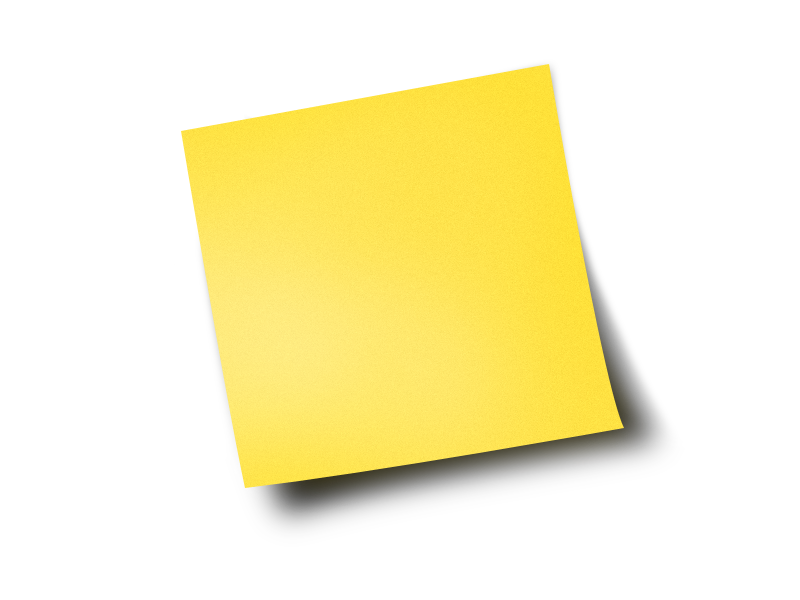 Write the advice you would give Oliver in this situation.
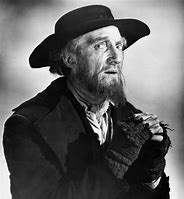 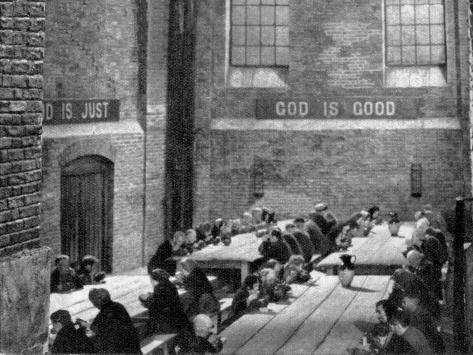 [Speaker Notes: Learners respond independently]
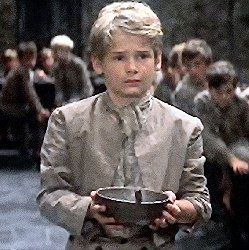 Big question: How can I confidently write a letter to advise?
TASK: Plan and write a letter to Oliver advising him what to do after being captured by Nancy and Mr Sikes.
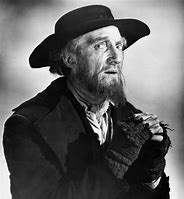 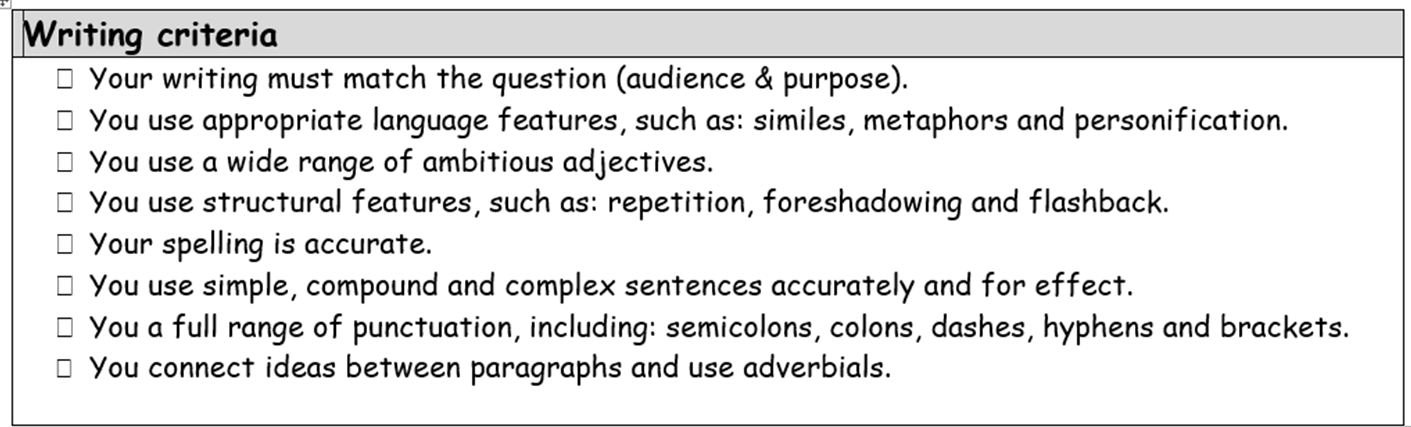 Success criteria:
Address
Long date
Formal mode of address
Opening line
Connectives between paragraphs
Formal signing off
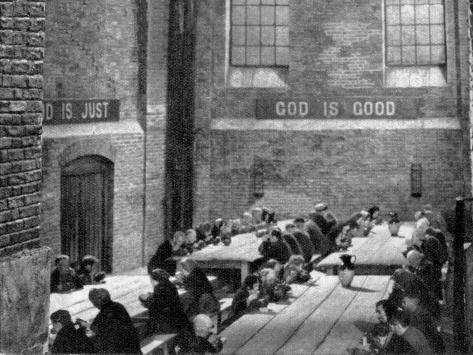 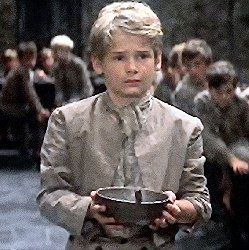 Layout example
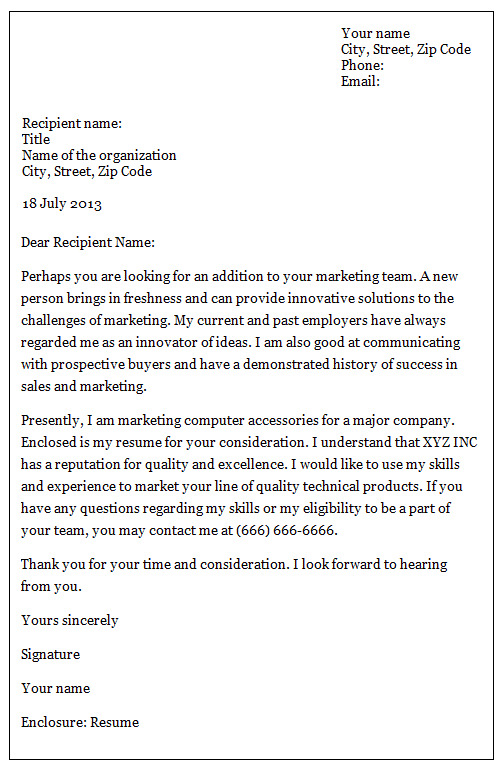 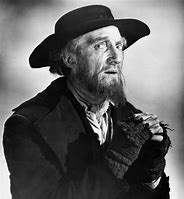 Features of a letter:
Address
Long date
Formal mode of address
Opening line
Connectives between paragraphs
Formal signing off
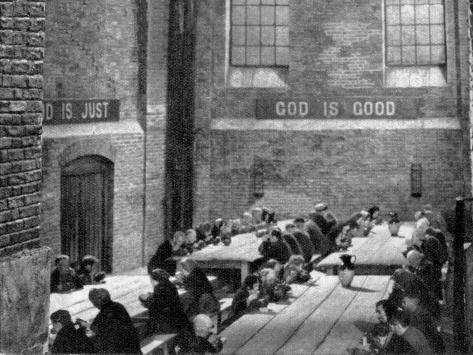 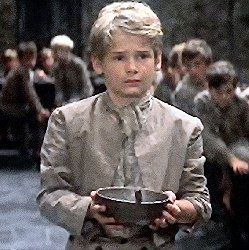 Self assessment
Self assess in green pen, using the success criteria below. 
Give yourself a WWW and an EBI.
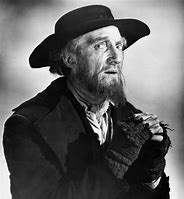 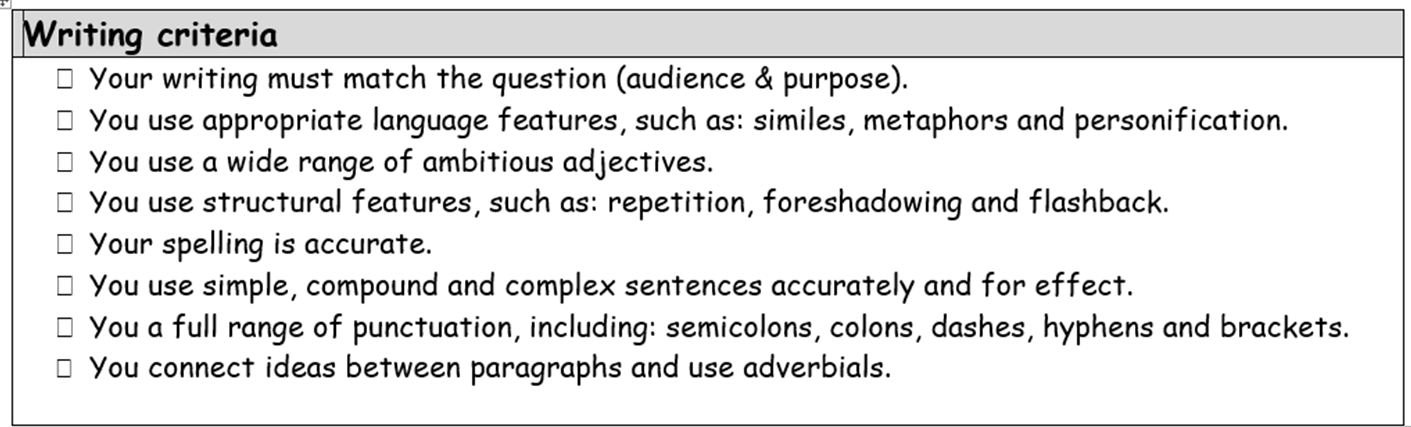 Success criteria:
Address
Long date
Formal mode of address
Opening line
Connectives between paragraphs
Formal signing off
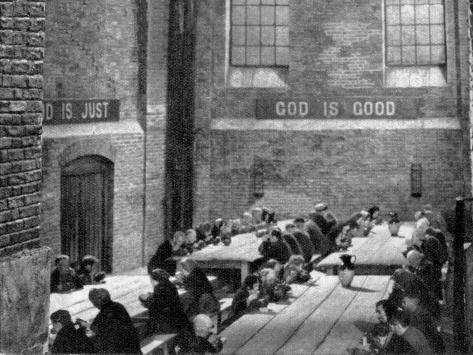 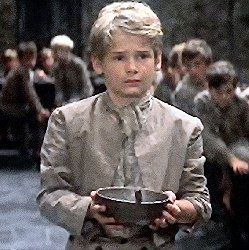 Plenary
Which words did you use that were most effective and why?

Do you feel the letter advised what to do well?

Is there anything you would change?
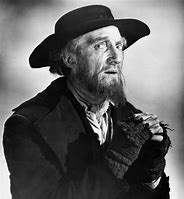 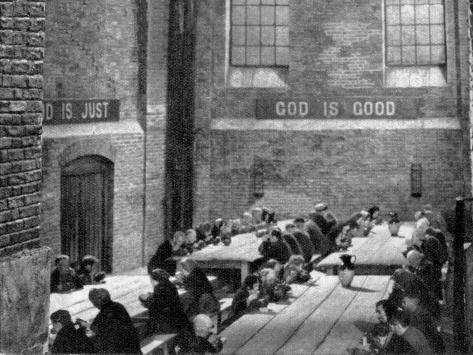